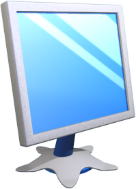 Простий рух
Розділ 3 § 21
Об'єкт рухається, відбиваючись від меж екрану
Не забувайте про способи обертання спрайта.
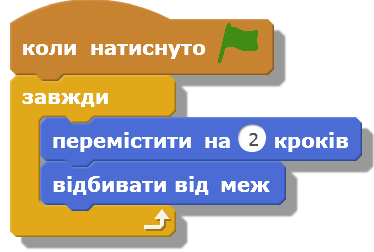 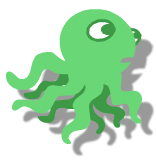 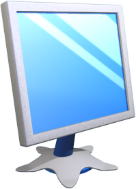 Переміщення з ефектами
Розділ 3 § 21
Переміщуючись, об'єкт змінює образи, а також – колір
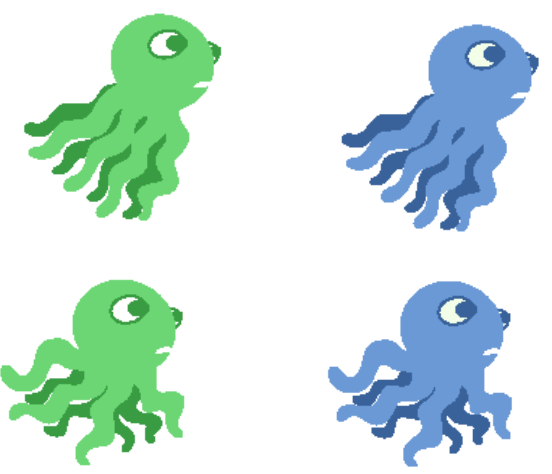 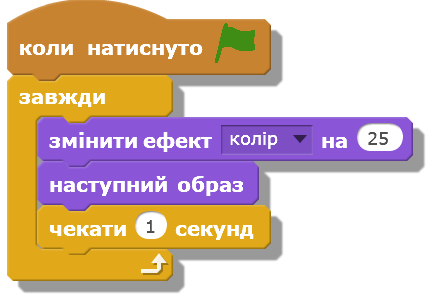 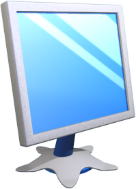 Випадкове переміщення
Розділ 3 § 21
Хто ж знає, що у риби на умі?!
Кожні 5 секунд об'єкт змінює напрям руху
від -90 до 90
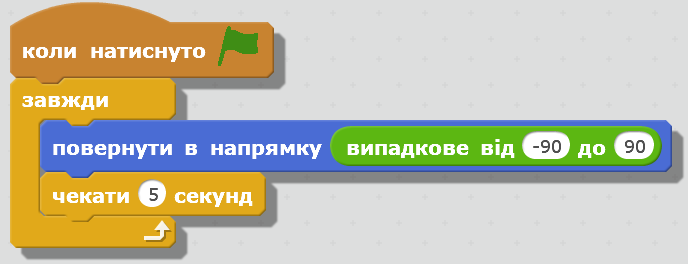 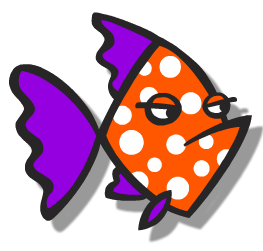 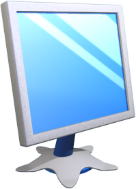 Проект "Акваріум"
Розділ 3 § 21
Рибки рухаються випадковими переміщеннями
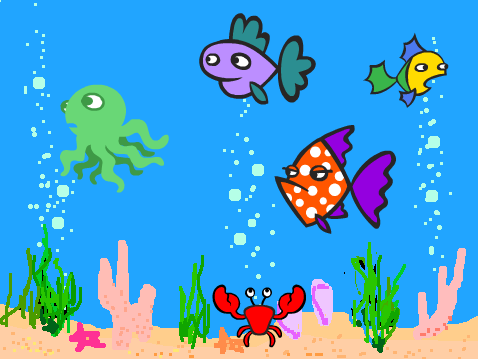 Восьминіг міняє форму і колір
Рак "бігає" по дну
Тло з колекції